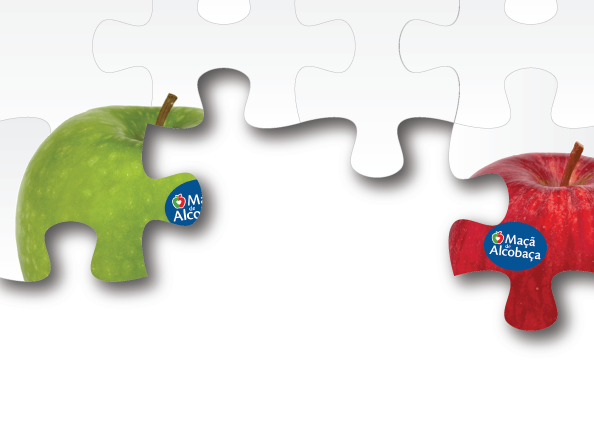 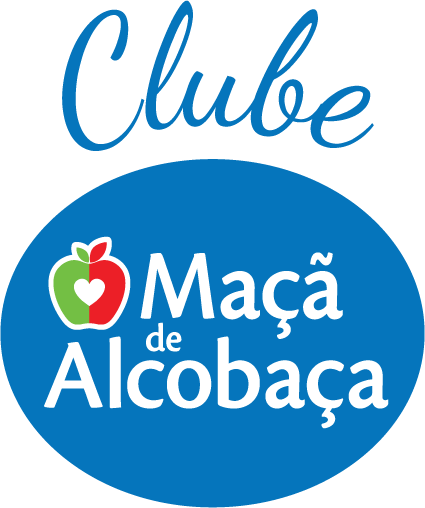 A Maçã 
de Alcobaça no equilíbrio ambiental e na segurança alimentar
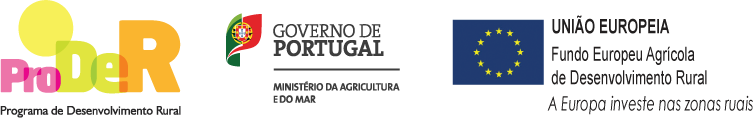 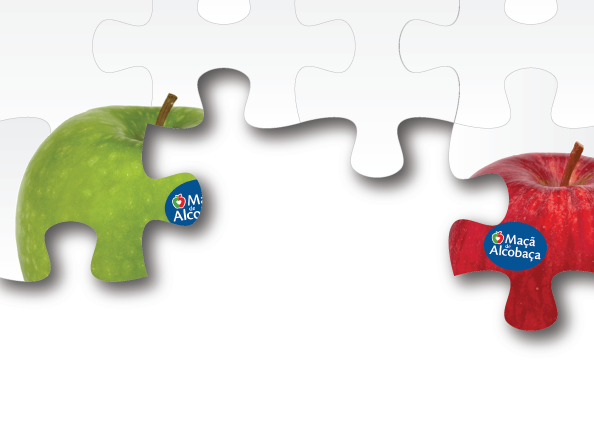 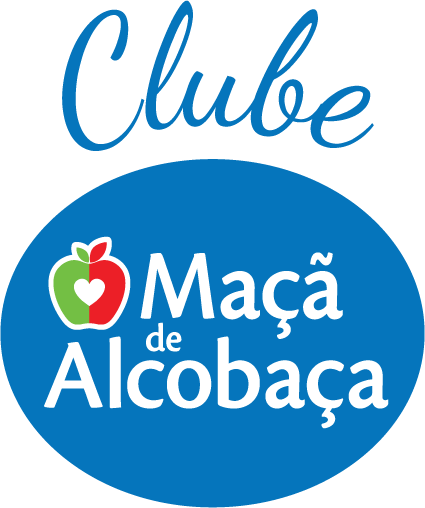 O Papel 
da Fruticultura no 
Equilíbrio Ambiental
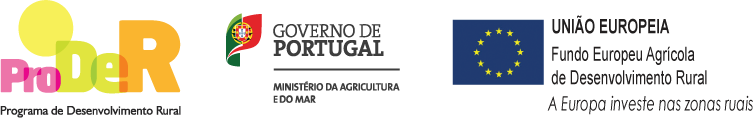 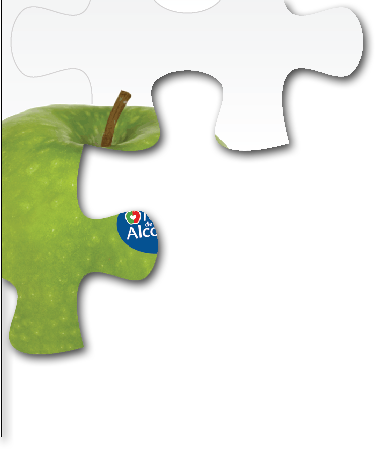 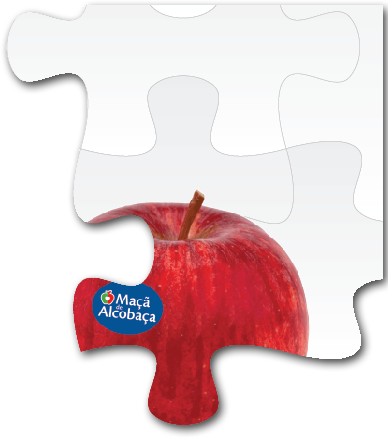 O papel da Fruticultura no
Equilíbrio Ambiental
A fruticultura é importante para a preservação de 
um ambiente equilibrado.
Produz alimentos saudáveis e seguros em respeito pelo 
   ambiente
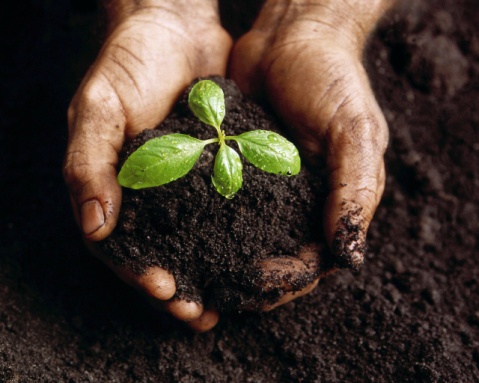 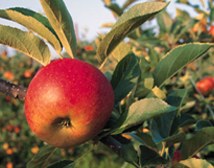 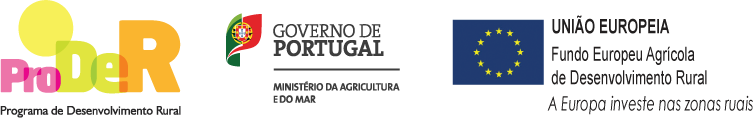 www.clubedamaca.pt
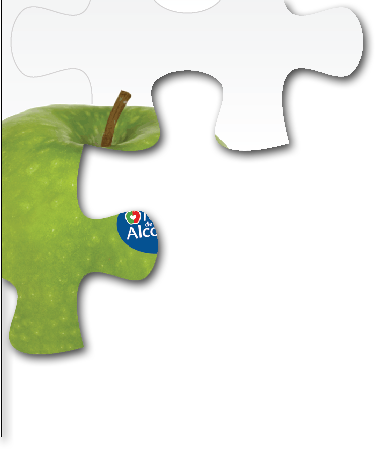 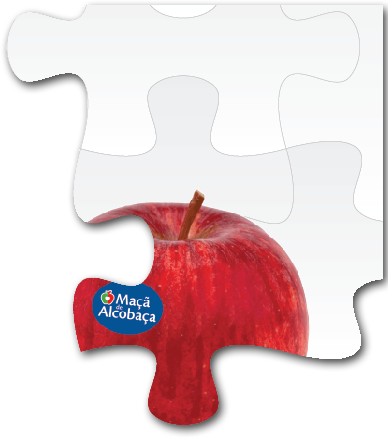 O papel da Fruticultura no
Equilíbrio Ambiental
Sabias  que  os  pomares da  Maçã   de  Alcobaça 
sequestram anualmente cerca de 15.000 toneladas  
de dióxido de carbono.
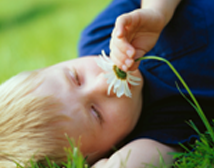 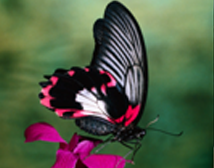 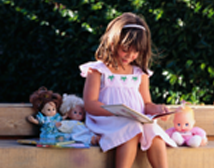 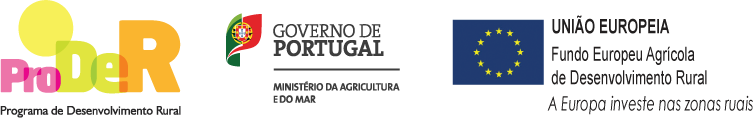 www.clubedamaca.pt
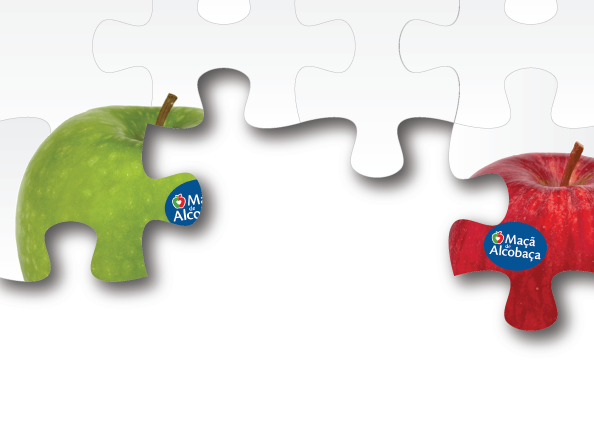 A Produção 
Integrada  e o 
Equilíbrio Ambiental
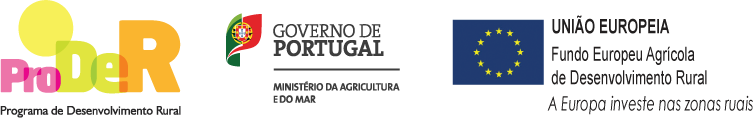 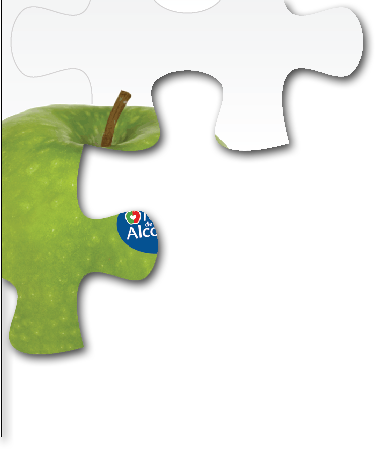 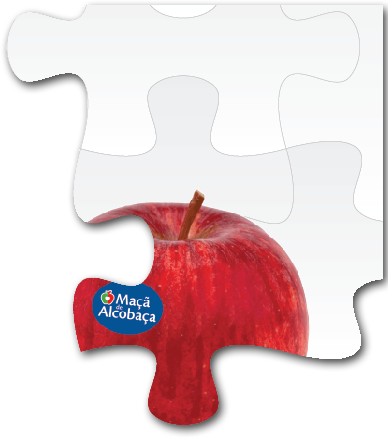 A Produção Integrada  e o 
Equilíbrio Ambiental
A produção integrada é um sistema agrícola de produção de alimentos de alta qualidade que utiliza os recursos naturais e mecanismos de regulação natural em substituição de fatores de produção prejudiciais ao ambiente de modo a assegurar, a longo prazo, uma agricultura viável.
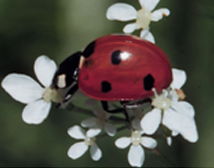 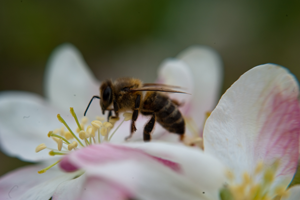 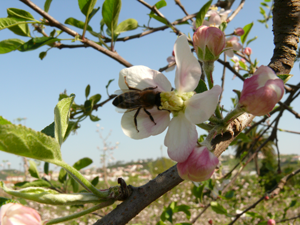 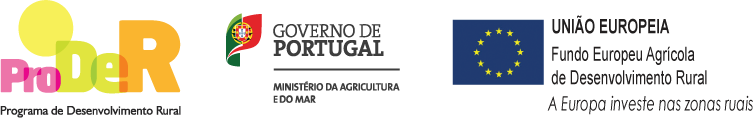 www.clubedamaca.pt
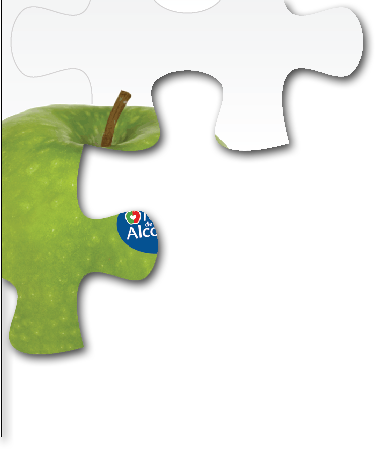 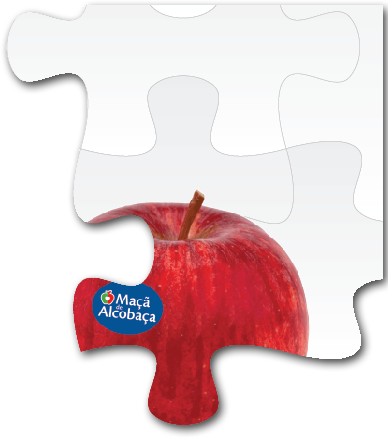 A Produção Integrada  e o 
Equilíbrio Ambiental
Para uma Gestão sustentável da exploração deve 
existir um plano de exploração  que inclua, entre outros 
elementos:
A escolha do local;
 A rotação das culturas;
A escolha das cultivares e da qualidade das plantas;
 A escolha das técnicas e épocas de preparação do solo e de plantação, da fertilização, das intervenções em 
   verde, da biodiversidade;
A segurança alimentar e a rastreabilidade.
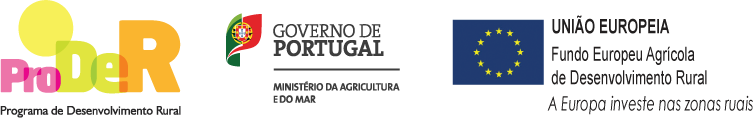 www.clubedamaca.pt
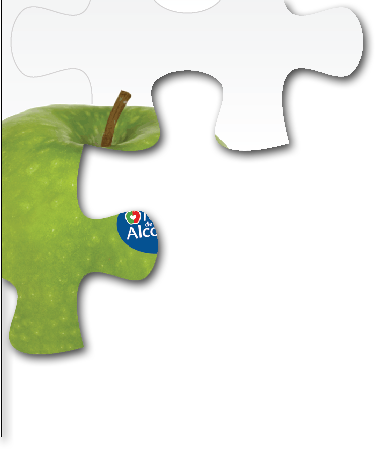 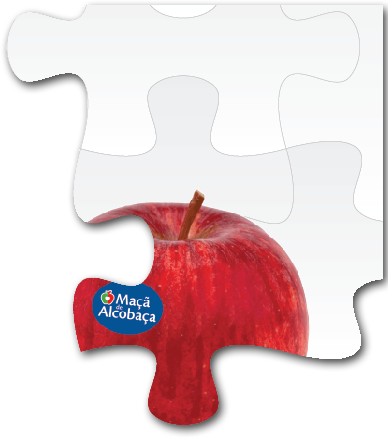 A Produção Integrada  e o 
Equilíbrio Ambiental
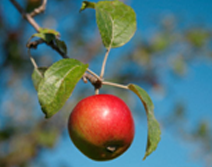 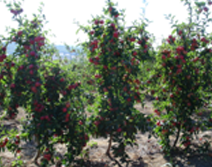 Rotação cultural
Material certificado
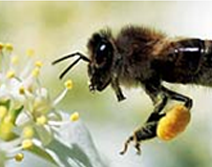 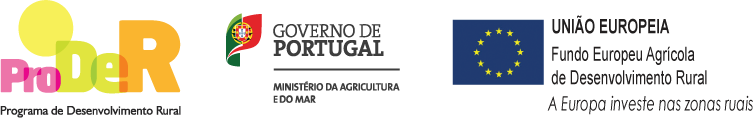 www.clubedamaca.pt
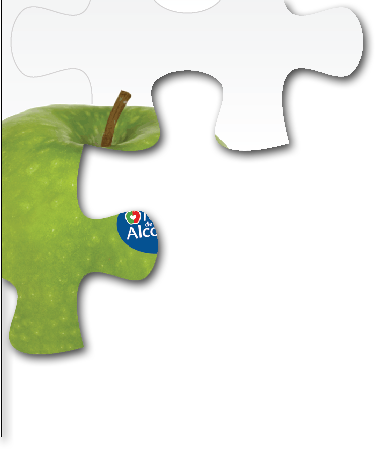 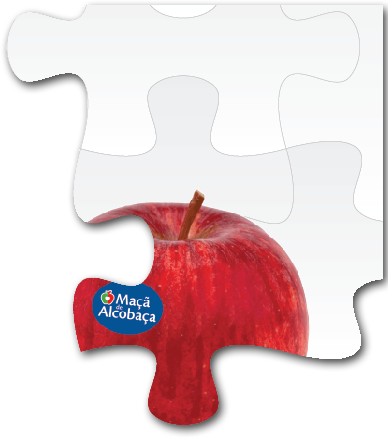 A Produção Integrada  e o 
Equilíbrio Ambiental
A Produção Integrada, também contribui para:

A nutrição – desenvolvimento equilibrado das plantas e 
qualidade dos frutos.
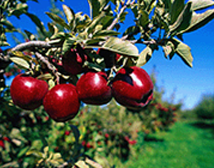 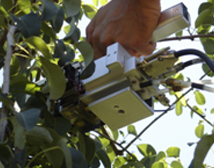 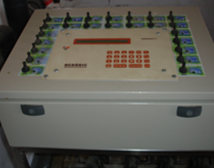 Qualidade
Análises foleares
Nutrição
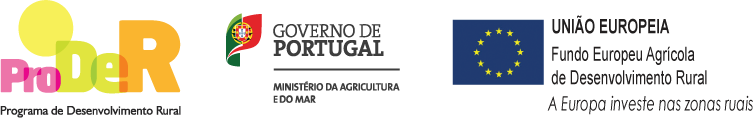 www.clubedamaca.pt
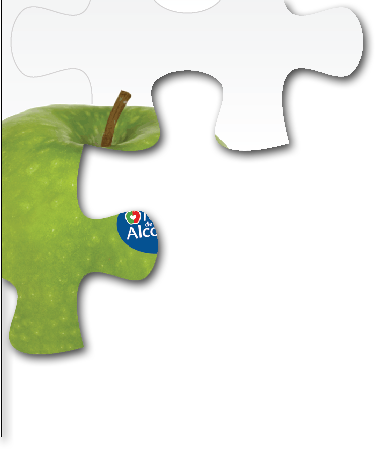 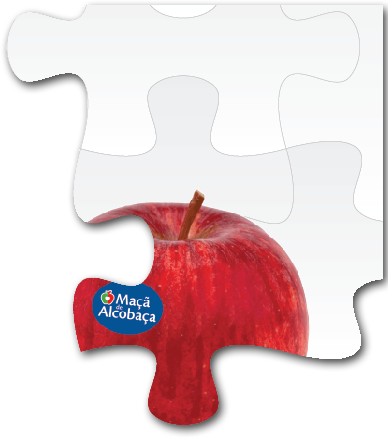 A Produção Integrada  e o 
Equilíbrio Ambiental
A Produção Integrada contribui para a manutenção 
sustentável do solo.
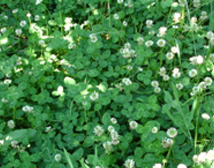 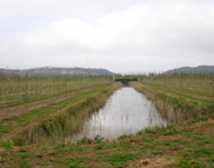 Compostagem de matéria verde
Drenagem
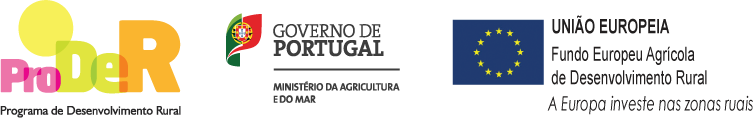 www.clubedamaca.pt
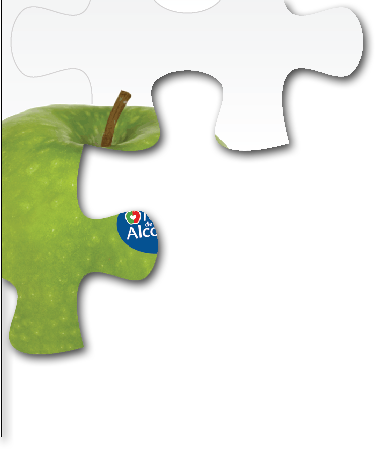 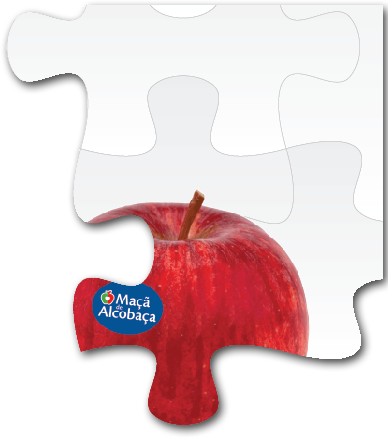 A Produção Integrada  e o 
Equilíbrio Ambiental
Na Produção Integrada é efetuado o  diagnóstico e 
quantificação para uma permanente monitorização do 
equilíbrio entre  pragas e  auxiliares.
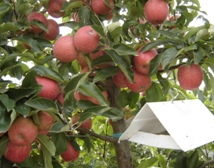 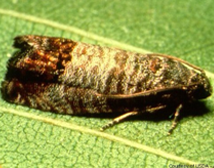 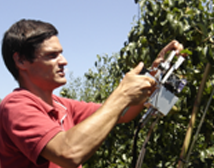 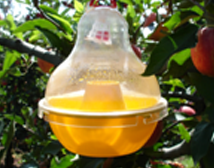 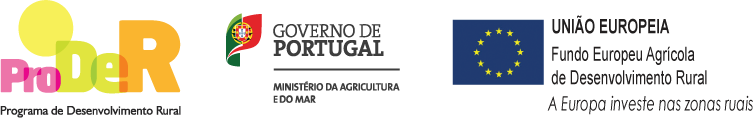 www.clubedamaca.pt
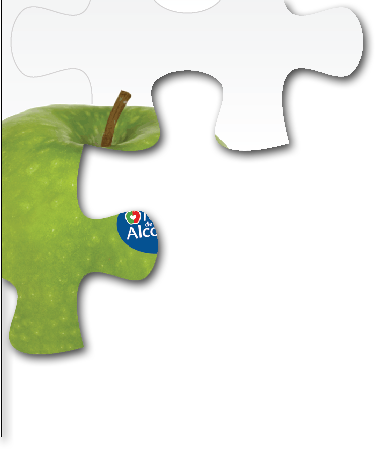 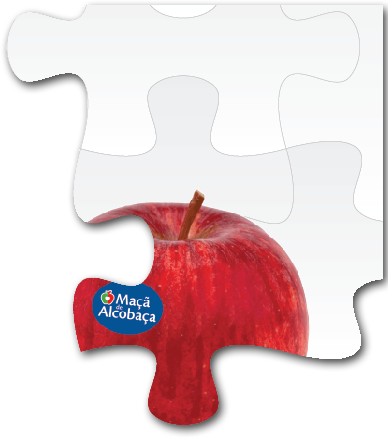 A Produção Integrada  e o 
Equilíbrio Ambiental
Na Produção Integrada as intervenções são apenas 
em caso de desequilíbrio ambiental.
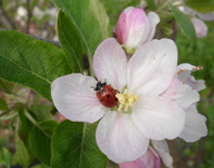 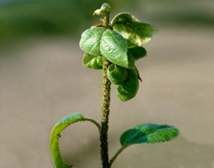 Situação de 
equilíbrio
Situação de 
desequilíbrio
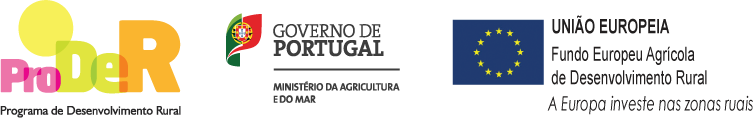 www.clubedamaca.pt
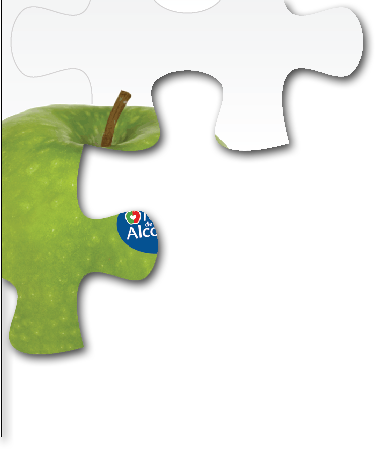 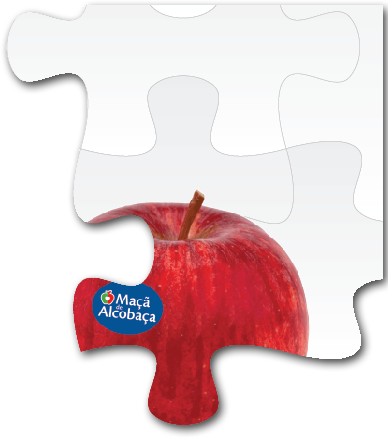 A Produção Integrada  e o 
Equilíbrio Ambiental
Na Produção Integrada utilizam-se meios 
alternativos de proteção e luta contra pragas.
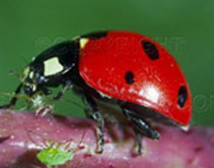 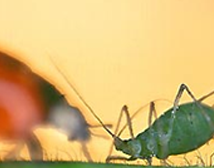 Auxiliares 
Joaninha
Praga Piolho
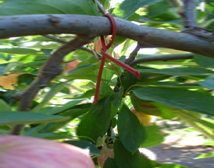 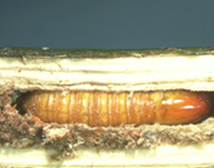 Difusor 
confusão 
sexual
Praga Broca
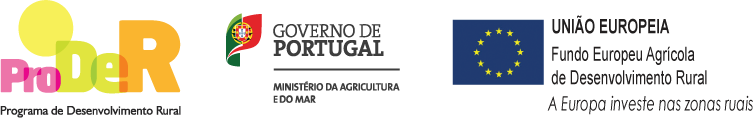 www.clubedamaca.pt
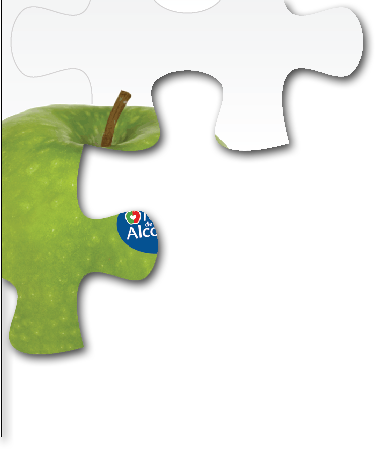 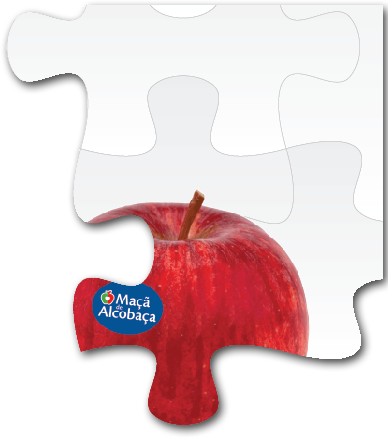 A Produção Integrada  e o 
Equilíbrio Ambiental
Na Produção Integrada procura-se o equilíbrio 
cultural das plantas, evitando-se condições de proliferação 
de pragas.
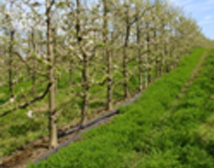 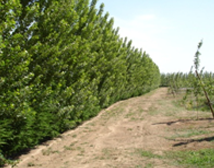 Enrelvamento
Instalação de sebes
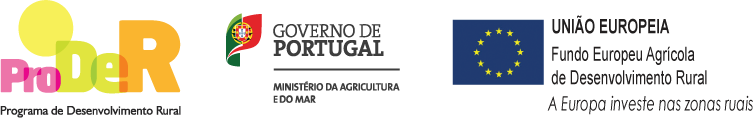 www.clubedamaca.pt
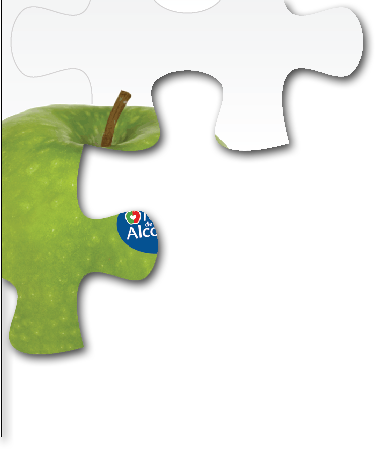 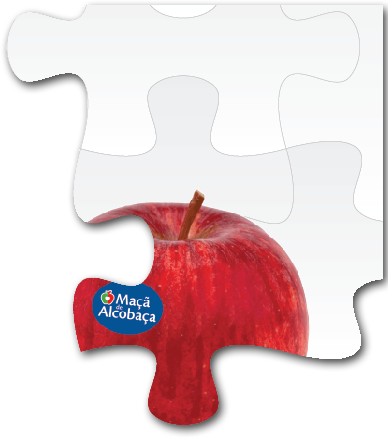 A Produção Integrada  e o 
Equilíbrio Ambiental
Utilização racional da água.
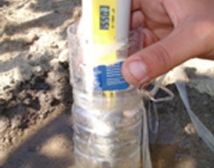 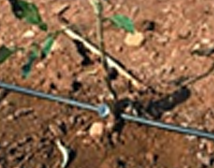 Medidor condutividade
Rega Gota-a-gota
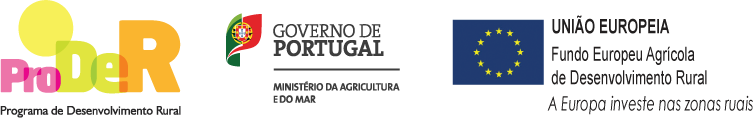 www.clubedamaca.pt
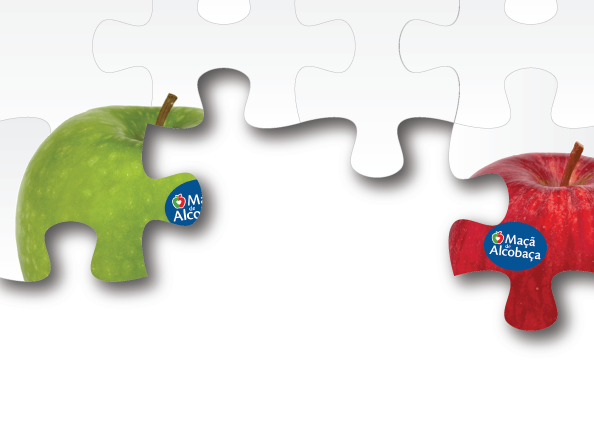 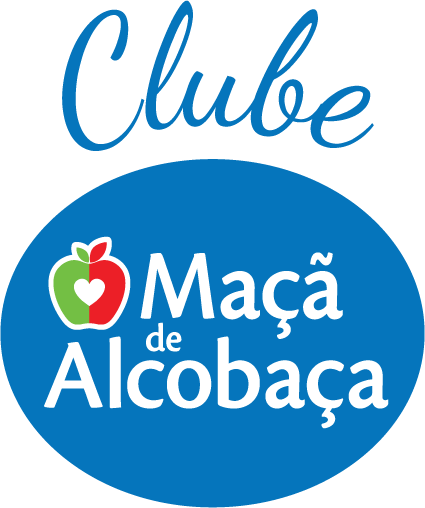 A Segurança 
Alimentar
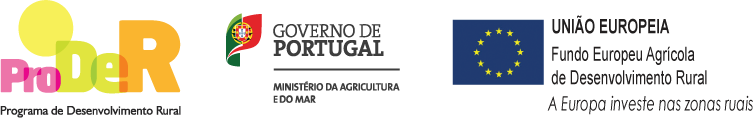 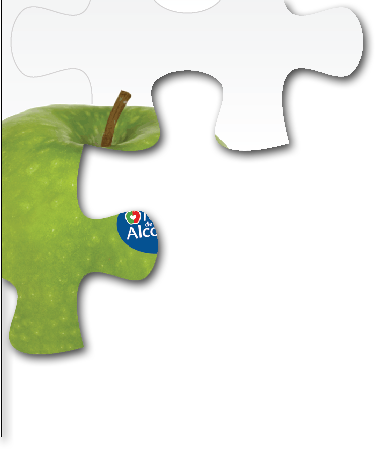 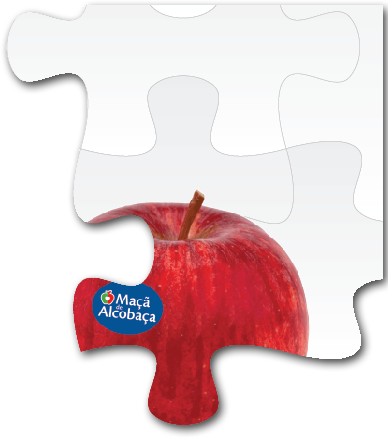 A Segurança Alimentar
A maçã é rastreada através da:
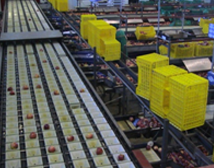 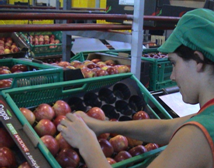 Normalização/
Codificação
Identificação de lotes
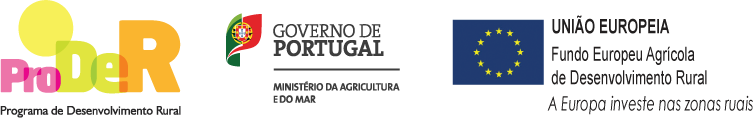 www.clubedamaca.pt
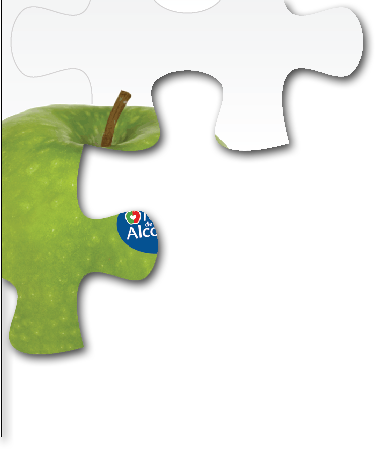 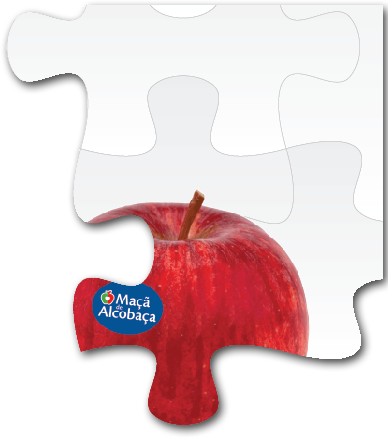 A Segurança Alimentar
É efetuado um controlo de qualidade através de:
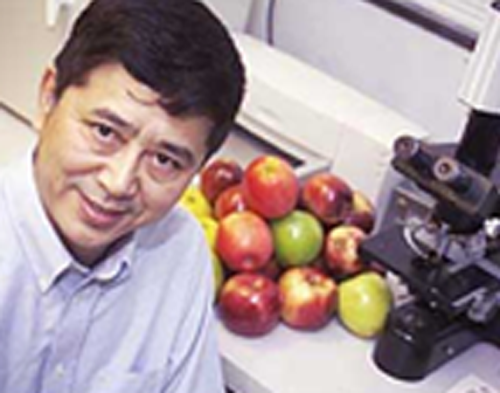 Análises
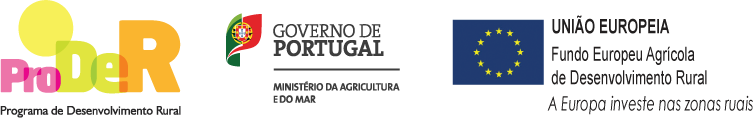 www.clubedamaca.pt
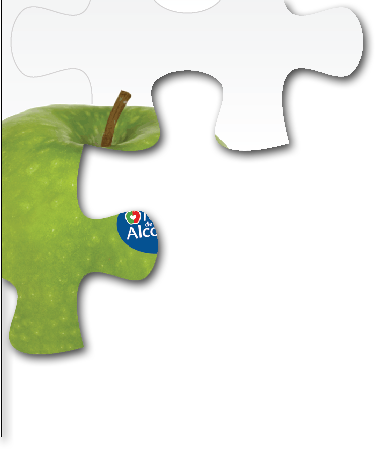 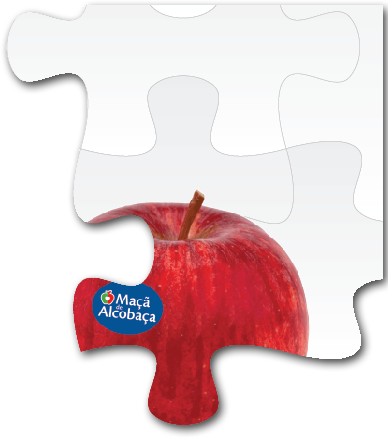 Isto é importante?
Alimentação Segura, Segurança Alimentar
Isto é importante?
Muito Importante
PORQUÊ?
Podes comer uma maçã com casca.
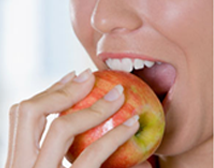 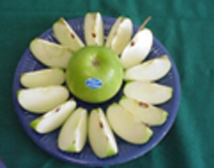 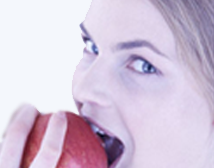 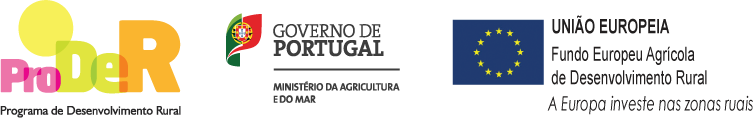 www.clubedamaca.pt
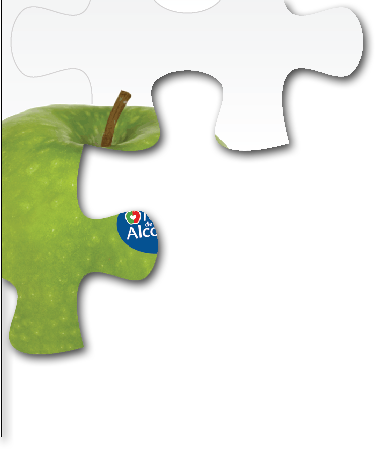 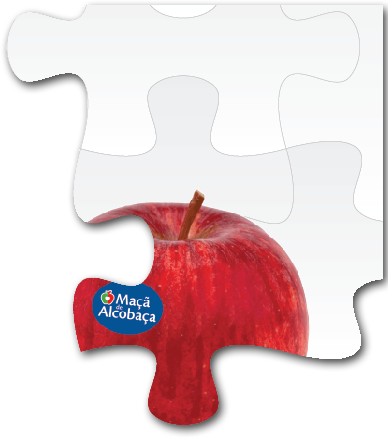 Isto é importante?
PARA QUÊ?
Para estares em equilíbrio, saudável e seres ativo.
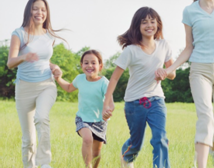 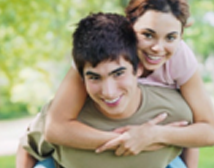 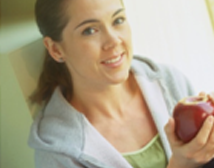 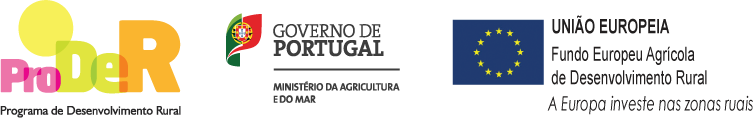 www.clubedamaca.pt
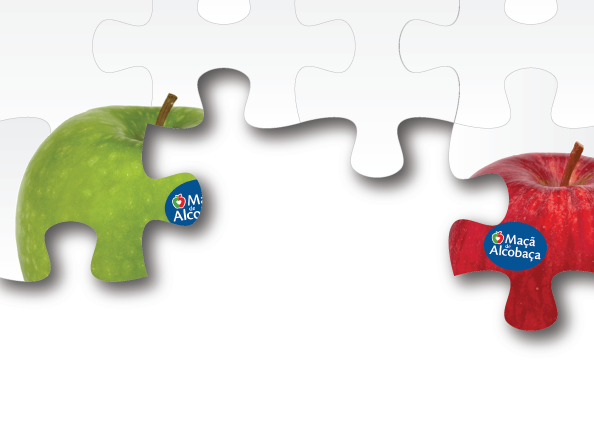 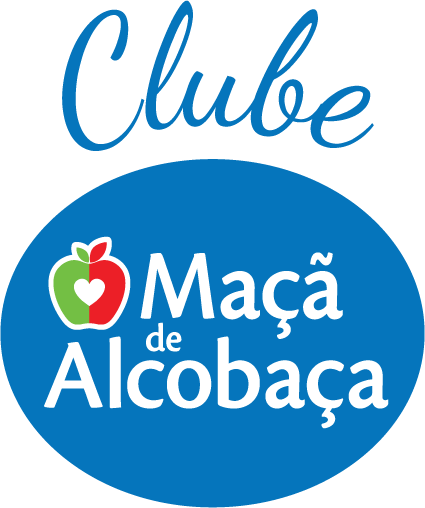 www.clubedamaca.pt
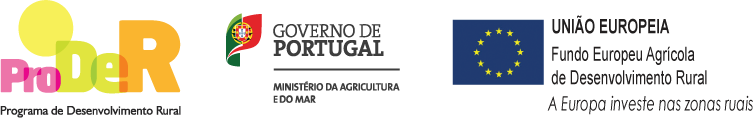